Behandelen
Wondsluiting   (17-11-2020)   Boek: MTH DA
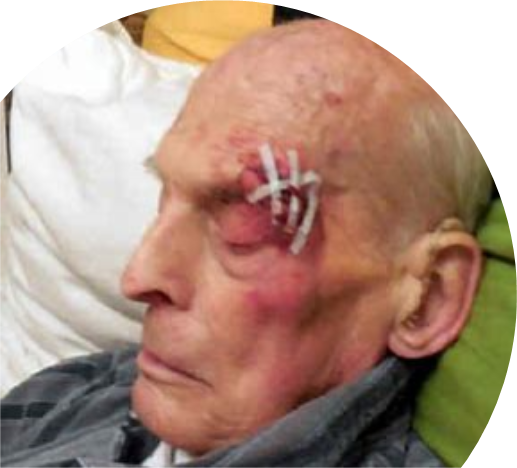 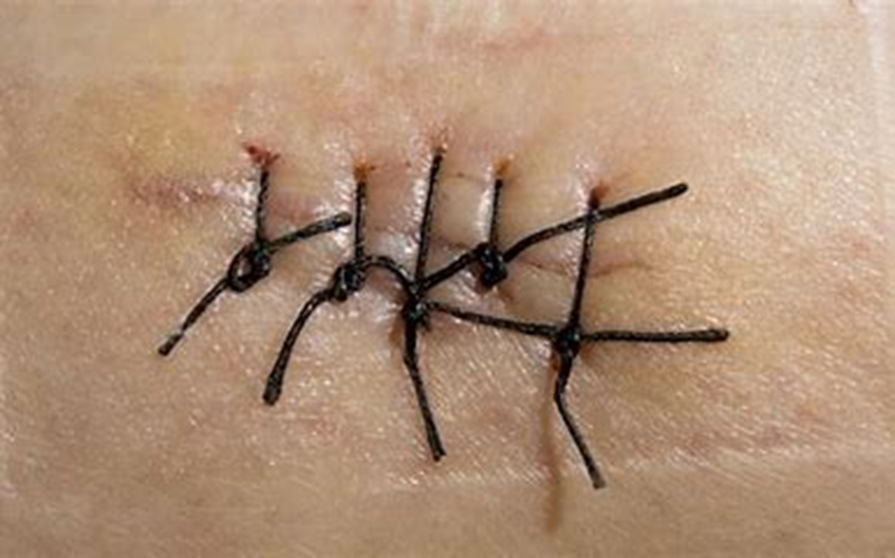 WondsluitingHechtstrip en wondlijm
Manieren om een wond te sluiten
Hechtstrip:  kleine wonden waar geen spanning op staat
   (zwaluwstaartje)

Wondlijm :  grotere wonden waar spanning op staat + hechtstrip

Opmerking: wondlijm werkt snel en er is geen verdoving nodig. Lijm kan wat prikkelen.
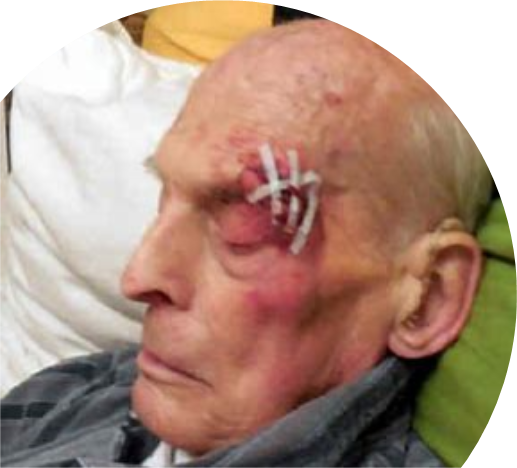 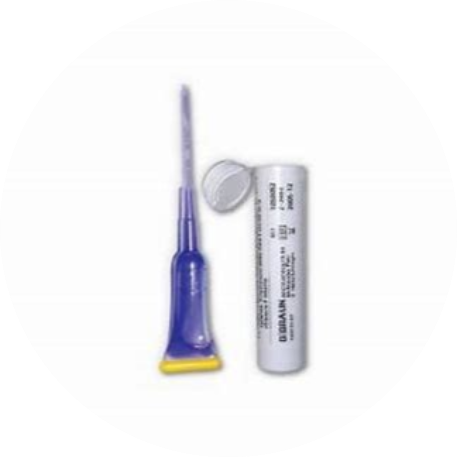 Lijm verwijderen:
Ogen: direct spoelen met water
Op andere plaatsen aceton gebruiken

Adviezen:
Gelijmde wond mag kortdurend nat worden (douchen)
Geen zalf crème of zeep gebruiken
WondsluitingHechtstrip en wondlijm
WondsluitingHechtstrip en wondlijm
Wondlijm gebruiken op behaarde hoofd

hair apposition technique (HAT) 
wondranden naar elkaar toetrekken door aan beide kanten van de wond een stuk of vijf haren te pakken en deze rond elkaar te draaien. Op het ‘knooppunt’ van de haren een druppel wondlijm
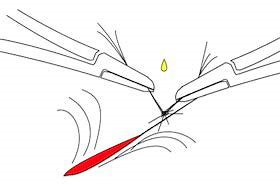 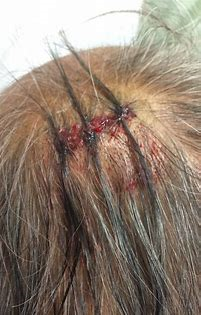 WondsluitingNietjes / staplers
Staplers (soort nietjes)  worden met een huidnietapparaat aangebracht
Voordeel van het werken met staplers is dat het sneller gaat dan met hechtdraad. 
Nadelen zijn de kosten en een gemiddeld iets lelijker litteken
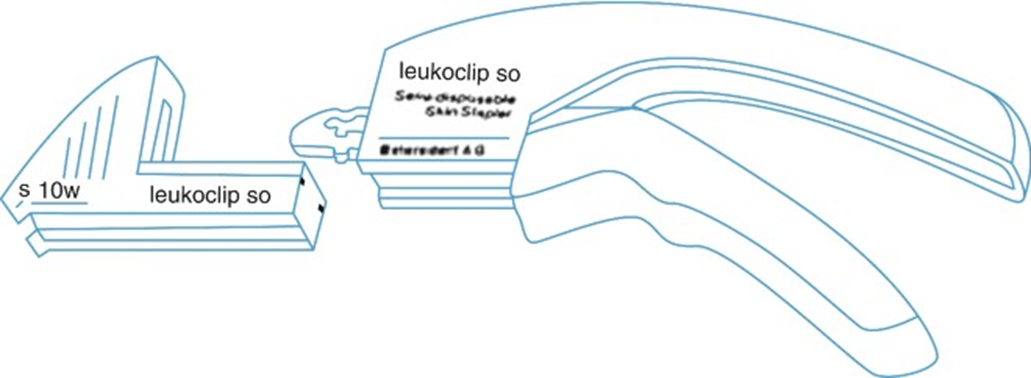 Staplertang
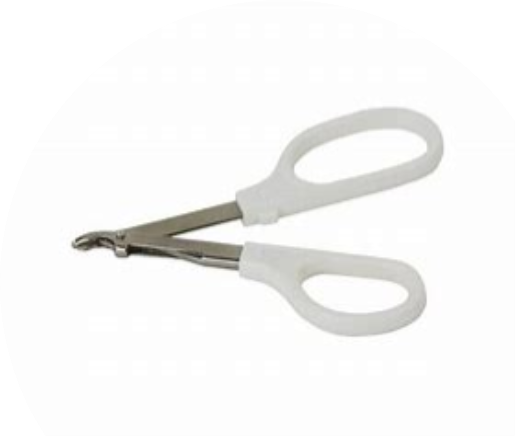 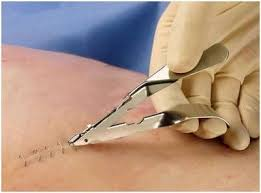 WondsluitingHechtdraad
Hechtdraad

atraumatisch hechtdraad  = naald verbonden aan hechtdraad

onoplosbaar: Toepassing huid
oplosbaar: Toepassing diepere lagen en slijmvlies)

Verschillende dikten
Heel dun (6-0)
Heel dik (2-0)

(Bron: Basiswerk AG MTH voor DA
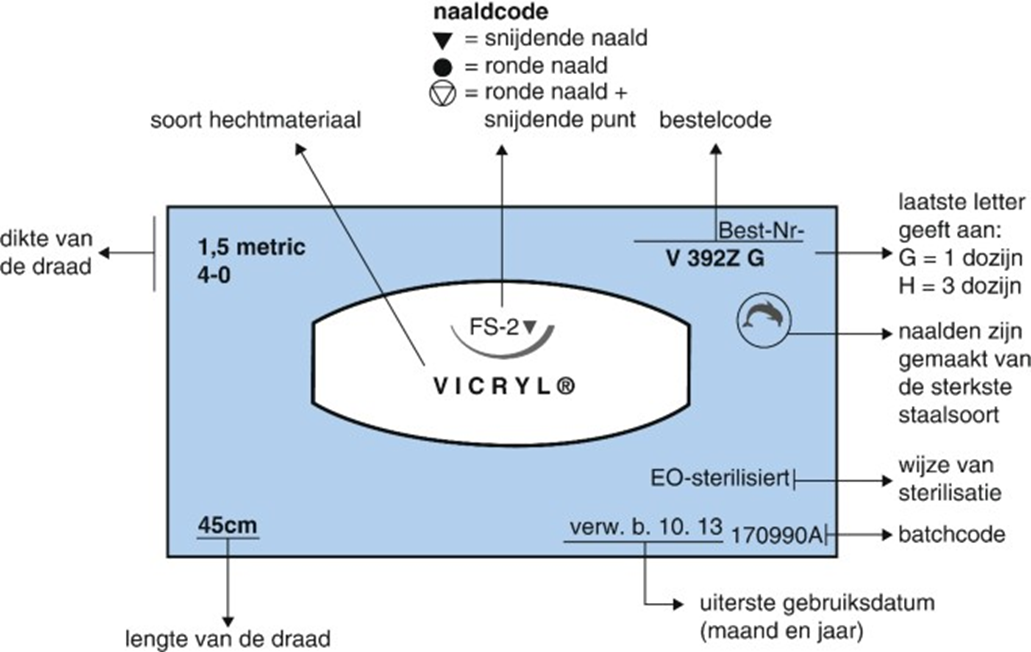 WondsluitingHechten met naald en draad
Verdeel nu steeds de resterende delen van de wond in tweeën en maak daar op dezelfde manier staande hechtingen tot de afstand tussen de hechtingen 3 tot 5 mm is.
Verdeel de wond in tweeën en begin middenin met het plaatsen van de eerste hechting.
Hechtvolgorde
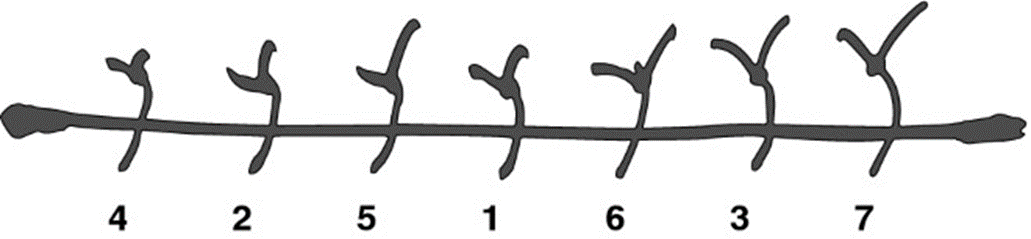 WondsluitingHechtingen verwijderen
Benodigdheden
(eigen voorkeur)
Stich-cutter  (of)
Onhechtingsschaar (of)
Chirurgische schaar

Werkwijze: Knip of snij de hechting zo dicht mogelijk op de huid door. Haal de tweede hechting voorzichtig uit de huid en leg deze op een gaasje. 
Ga zo door met alle even hechtingen. Doe daarna hetzelfde met alle oneven hechtingen.
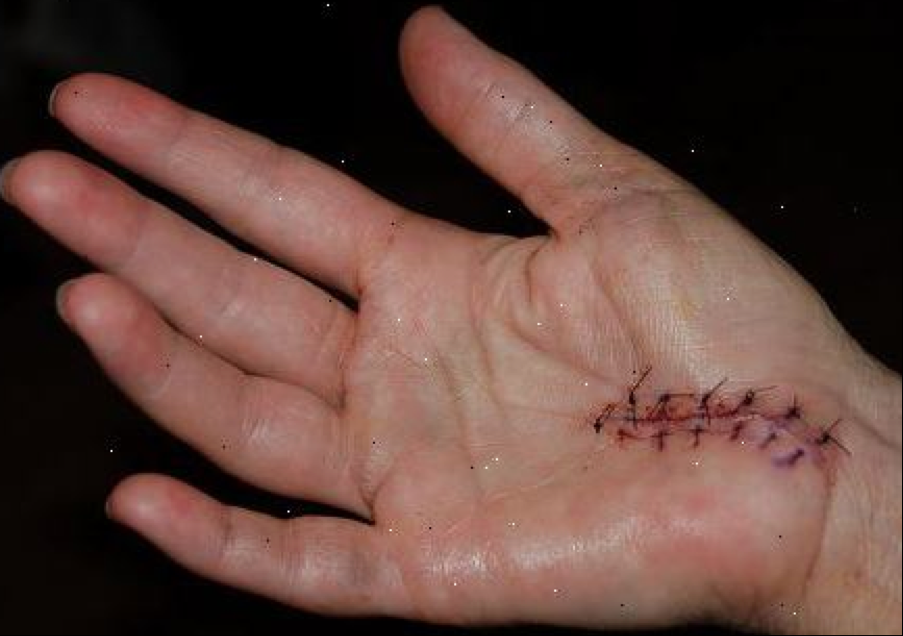 WondsluitingBijzondere hechttechnieken
Donatie hechting
Toepassing: diepere wonden / veel spanning op wondranden
(Zie afbeelding)

Doorlopende staande hechting
Toepassing: makkelijk en snel nadeel je kan scheef uitkomen (lelijk litteken)

Doorlopende intracutane hechting
Mooi resultaat bij spanningsloze wonden. Vaak oplosbare hechtdraad gebruikt
Donati-hechting
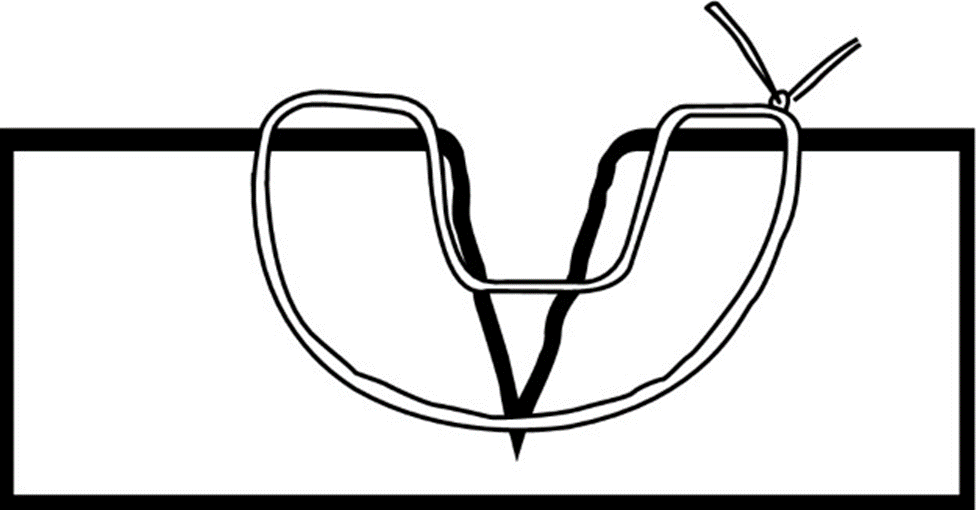